Disposition of Seized, Forfeited, Voluntarily Abandoned, and Unclaimed Personal Property
FMR 102-41
Kenya CrossonSenior Property Disposal Specialist
Personal  Property  Management
DEFINITIONS
Seized – Confiscated property agency is responsible for until final ownership is determined.
Forfeited – Acquired through summary process or court order.
Unclaimed – Unknowingly abandoned and found on government premises (i.e. lost and found).
Voluntarily Abandoned – Abandoned so that title immediately vests in the government.  Must be clear written or circumstantial evidence that the property was intentionally and voluntarily abandoned.
2
[Speaker Notes: Definitions for Seized, Forfeited, Unclaimed  and Voluntarily Abandoned personal property.
Seized -confiscated usually by law enforcement – Ex. US Marshalls, US Marshalls has to store in exact condition it was in when seized. 
Forfeited – It court gives to GSATitle passes with court order.
Unclaimed – Lost & Found
Voluntarily Abandoned – Ex: TSA, leave knife etc. and then catch flight.  TSA will contact SASP and provide to them.  Can make determination to Abandon & Destroy.  If abandon marijuana, gets turned over to Food & Drug Administration.]
WHAT ARE YOUR AGENCY’S RESPONSIBILITIES FOR THESE TYPES OF PROPERTY?
Normally, you retain custody.

You are responsible for reporting to GSA the property not being retained for official use.
There are some exceptions to what is reported to GSA.  Special statutes and authorities apply to some commodities.  See FMR 102-41.35

Also, you are responsible for the care and handling of the property.
3
[Speaker Notes: The holding agency is responsible for retaining custody of property, reporting property not retained for official use, and for the care and handling of the property.]
SEIZED PROPERTY
Cannot be placed into official use until title is vested in the U.S. Government.
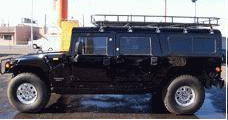 4
[Speaker Notes: Seized property cannot be placed into official use until title is vested in the U.S. government.]
FORFEITED PROPERTY
May be retained for official use – unless required by 
	  law to be sold.
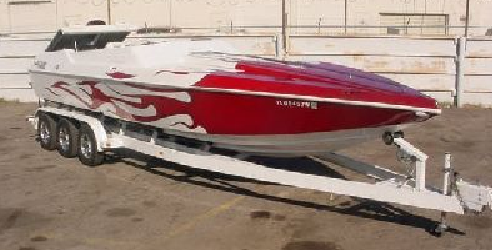 5
[Speaker Notes: Forfeited property may be retained for official use unless required by law or court decree to be sold.]
FORFEITED PROPERTY RETAINED FOR OFFICIAL USE
Loses its identity as forfeited property.

When no longer needed, reported to GSA for disposal like any other Federal excess personal property.
6
[Speaker Notes: Forfeited property retained for official use loses its identity as forfeited property and must be reported to GSA when declared excess just like any other Federal excess personal property.]
VOLUNTARILY ABANDONED PROPERTY
If your agency needs the property, it may be retained for official use.

If not retained, should the property be abandoned/destroyed (FMR 102-36.305 – 330)?

If not abandoned/destroyed, report the property to GSA – annotating the report as voluntarily abandoned property.
7
[Speaker Notes: Voluntary Abandoned property may be retained for official use.  However, if not retained for official use, property should be reported to GSA just like any other Federal excess personal property.  If property has no commercial value, the property may be disposed of in accordance with the abandonment/destruction authority (FMR 102-36.305 – 330).]
RETAINED FOR OFFICIAL USE, OR TRANSFERRED TO ANOTHER AGENCY
Voluntarily abandoned property loses its identity as such and becomes normal personal property.
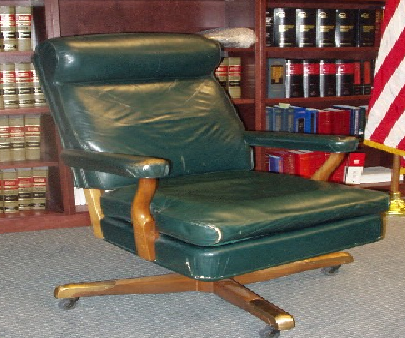 8
[Speaker Notes: When retained for official use or transferred to another agency, Voluntarily abandoned property loses its identity as such and becomes normal personal property.]
SALE OF VOLUNTARILY ABANDONED PROPERTY
Your Agency may not retain the proceeds from the sale.

Proceeds must be deposited in the U.S. Treasury unless your Agency has specific statutory authority to do otherwise.
9
[Speaker Notes: Your Agency may not retain the proceeds from the sale of voluntarily abandoned property.  Proceeds must be deposited in the U.S. Treasury  unless your Agency has specific statutory authority to do otherwise.]
UNCLAIMED PERSONAL PROPERTY
Generally, you must retain the property for 30 days from the date it is found.

Unless the previous owner files a claim, title then vests in the U.S. Government.
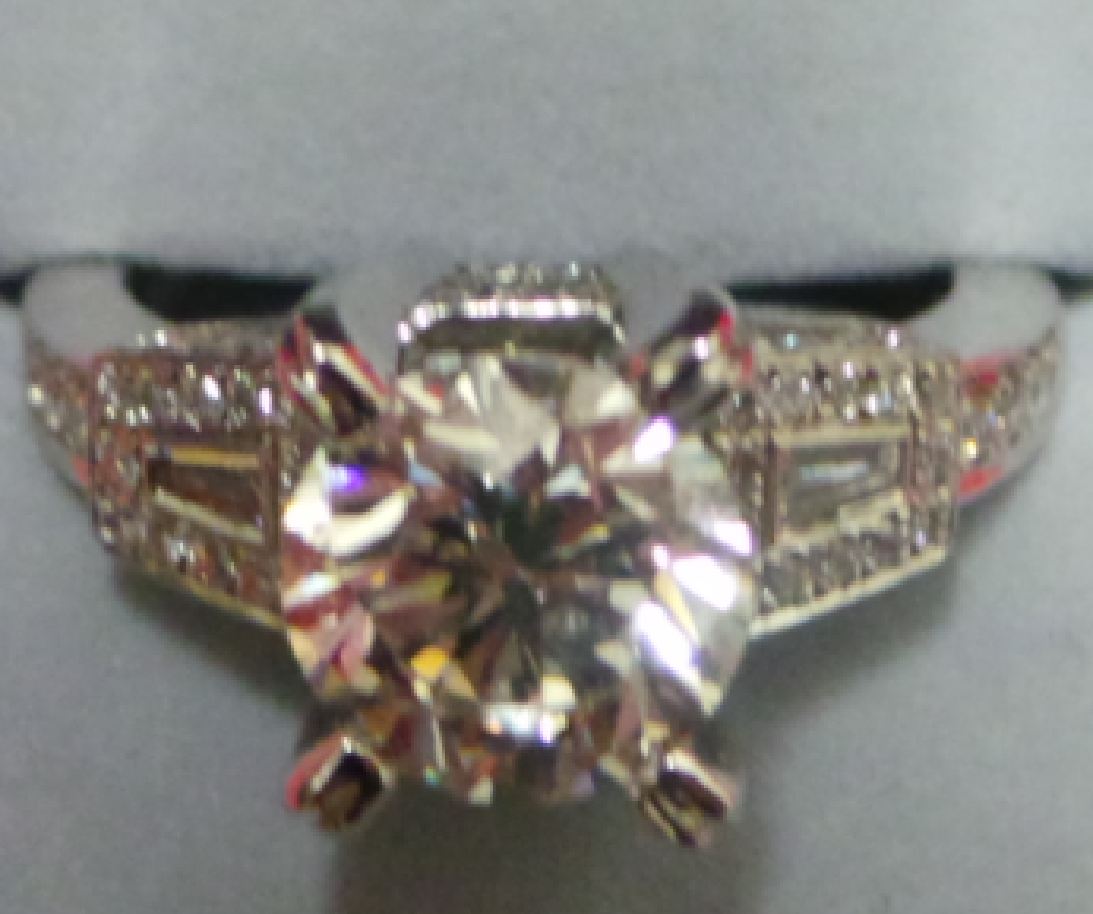 10
[Speaker Notes: For unclaimed property, you must generally retain the property for 30 days from the date it is found.  If no claim is filed by previous owner, title is vestedin the U.S. government.]
WHAT ARE MY AGENCY’S CHOICES?
May retain for official use after 30 days and no claim by former owner.

If not retained, Agency must decide if abandonment/destruction should be done immediately (not required to wait 30 days).

Otherwise, property should be reported to GSA.
11
[Speaker Notes: Your agency may retain unclaimed property for official use after 30 days and no claim is filed by former owner.  If not retained, Agency must decide if abandonment/destruction should be done immediately (not required to wait 30 days).  Otherwise, property should be reported to GSA.]
WHAT IF AGENCY RETAINS THE PROPERTY FOR OFFICIAL USE?
Records must be retained for 3 years on property retained for official use.

Funds from the disposal of the property must be deposited in a special account for this 3 year period to cover any future valid claim.

When the property is no longer required, report it as excess to GSA.
12
[Speaker Notes: If unclaimed property is retained for official use, records must be retained for 3 years.  Funds from the disposal of unclaimed property must be deposited in a special account for this 3 year period to cover any future valid claim.  When property is no longer required for agency use, it must be reported to GSA as excess.]
WHAT IF THE FORMER OWNER FILES A CLAIM FOR THE PROPERTY?
If the property was sold, reimbursement must not exceed sales proceeds less government’s cost of care and handling.

If the property is abandoned/destroyed, retained for official use, or, transferred, former owner’s reimbursement must not exceed estimated resale value at time of vesting, less cost of care and handling.
13
[Speaker Notes: Should the former owner file a claim for the property, reimbursement must not exceed sales proceeds less the government’s cost of care and handling.  If the property was abandoned/destroyed, retained for official use or transferred to another agency, the reimbursement to the former owner must not exceed estimated resale value at time of vesting, less cost of care and handling.]
WHAT IF PROPERTY IS TRANSFERRED TO A FEDERAL AGENCY?
May only be done after 30 days of date of finding the property and no claim being filed by former owner.
Acquiring Agency must pay fair market value to Holding Agency.
Proceeds must be deposited in a special account for a 3 year period pending a claim from the former owner.
After 3 years, money is deposited in the U.S. Treasury.
14
[Speaker Notes: Unclaimed property may only be transferred to a Federal agency after 30 days of the date of finding the property and no claim being filed by the former owner.  The acquiring agency must pay the Fair Market Value to the holding  agency and proceeds must be deposited in a special account for a 3 year period pending a claim from the former owner.  After 3 years, the money must be deposited in the U.S. Treasury.]
CAN UNCLAIMED PERSONAL PROPERTY BE DONATED TO THE STATES?
No, this property cannot be donated to the States because a fair market value  reimbursement is required.
15
[Speaker Notes: Unclaimed personal property may not be donated to the States because a fair market value reimbursement is required.]
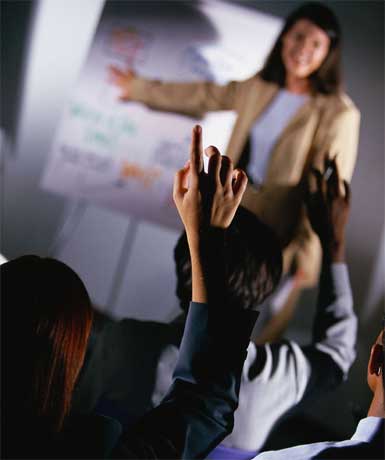 Question & Answers
16
[Speaker Notes: Questions and Answers]